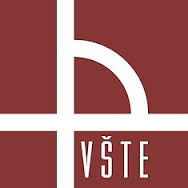 Vysoká škola technická a ekonomická v Českých Budějovicích Bakalářská práce
Autor: Monika Vaňková
Vedoucí práce: Ing. Daniel Kučerka, PhD.
Oponent: doc. Ing. Roman Hrmo, Ph.D.
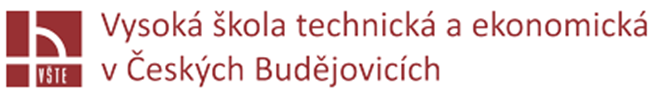 Vysoká škola technická a ekonomická Ústav technicko-technologickýMOŽNOSTI OBRÁBĚNÍ KOMPOZITNÍCH MATERIÁLŮ
Autor: Monika Vaňková
Vedoucí práce: Ing. Daniel Kučerka, PhD.
Oponent: doc. Ing. Roman Hrmo, Ph.D.
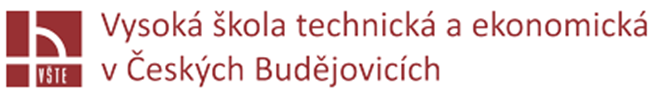 OSNOVA
1. Cíl práce

2. Teoreticko-metodologická část

3. Aplikační část

4. Doplňující dotazy
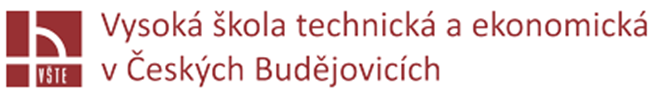 CÍL PRÁCE
Poukázání na rozdíly v obrábění mezi homogenními a kompozitními materiály
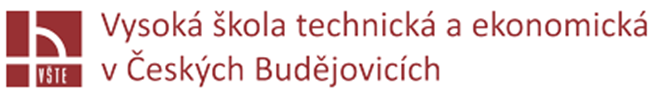 TEORETICKO-METODOLOGICKÁ ČÁST
Problematika kompozitních materiálů
 Rozdělení podle výztuže 
 Matrice 
 Vláknové kompozity
 Částicové kompozity
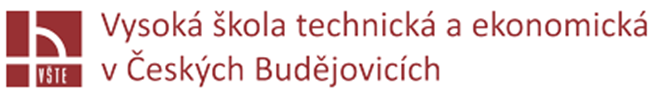 VLÁKNOVÉ KOMPOZITY
Polymerní kompozity – polymery vyztužené vlákny
 Materiál vláken – sklo, uhlík, aramid
 Technologie výroby vláken
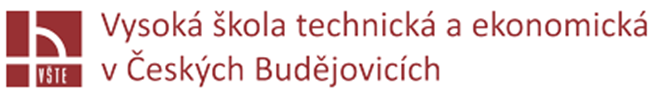 ČÁSTICOVÉ KOMPOZITY
Polymerbeton
 Cementový beton s vláknitou výztuží
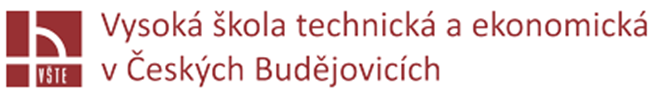 APLIKAČNÍ ČÁST
Konvenční obrábění – soustružení, frézování, vrtání
 Nekonvenční obrábění – obrábění laserovým a vodním paprskem
 Obrábění kompozitů
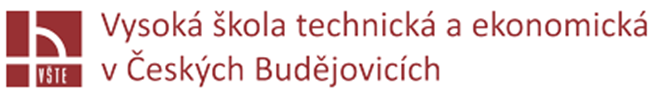 OBRÁBĚNÍ KOMPOZITNÍCH MATERIÁLŮ
Nejčastěji frézování a vrtání
 Dodržování daných požadavků
 Teplotní omezení matrice
 Vhodná volba řezného nástroje
 Delaminace – vzniká při vrtání
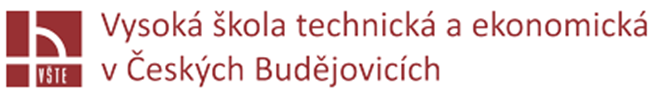 DELAMINACE
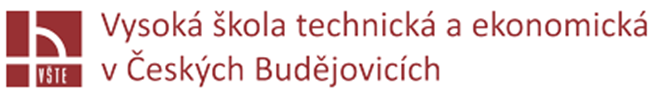 DOPLŇUJÍCÍ DOTAZY
Vysvětlete, co znamená obr. 29 ve Vaší práci?
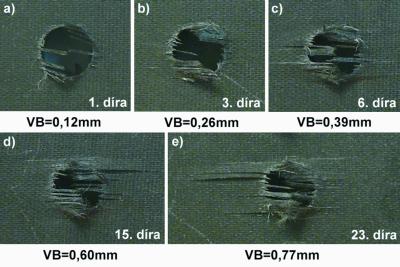 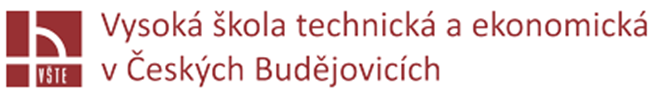 DOPLŇUJÍCÍ DOTAZY
Vysvětlete pojem delaminace u kompozitů.
 Jaké další typy kompozitů znáte kromě uvedených v práci.
 Popište návrh realizace aplikační části práce.
 Uveďte přínosy práce.
DĚKUJI ZA POZORNOST